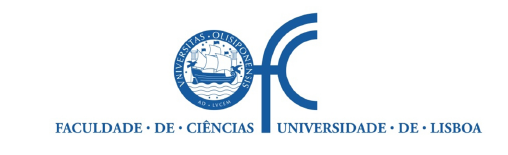 Temas para dissertação de MestradoMIEEATema #1: Modelo de negócios para a utilização de fogões elétricos alimentados por energia solar fotovoltaica em África. (Teresa Simões/Ana Estanqueiro)Tema #2: Planeamento do desenvolvimento de sistemas renováveis offshore  em Portugal. (Teresa Simões/Ana Estanqueiro)
Tema #1
Título: Modelo de negócios para a utilização de fogões elétricos alimentados por energia solar fotovoltaica em África. 

Enquadramento:

Trabalho enquadra-se no projeto LC-SC3-JA-5-2020: Long Term EU-Africa Partnership for Research and Innovation actions in the area of renewable energy (Na sequência do programa PRE-LEAP-RE).

Projeto inclui vários sub-projetos – WPs

PURAMS: Productive Use in Rural African Markets using Standalone Solar  

Objetivo: Fornecer soluções (renováveis) para cozinhar a mulheres que se dedicam à venda de alimentos (refeições, maioritariamente) que lhes permitam aumentar a sua produtividade e aumentar o seu rendimento. 


Objetivo da Tese: Contribuir para a elaboração do Business Plan para disseminação do sistema “Fogão+PV” em países Africanos.
Tema #1
Contribuição para o projeto PURAMS:

Avaliação do recurso solar em três países Africanos – Quénia, Ruanda e Moçambique
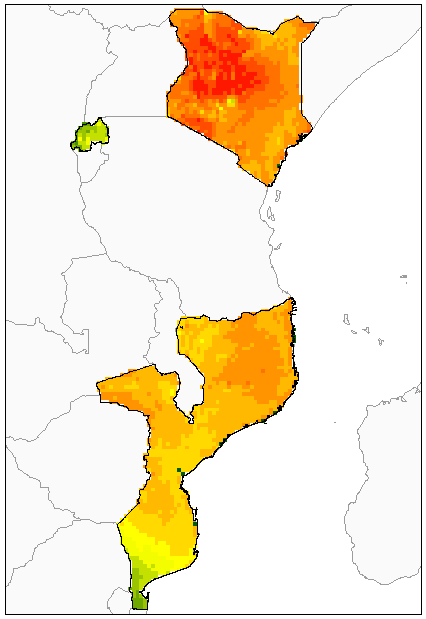 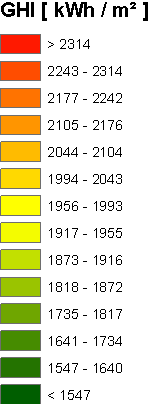 Dados experimentais são escassos e as bases de dados públicas são, maioritariamente, para países europeus.
Pretende-se usar dados CAMS e PVGIS (outras soluções são igualmente aceitáveis) e comparar com dados experimentais.
Identificação de bases de dados com dados experimentais (e.g. World Bank database) que sejam de qualidade
Tema #1
Contribuição para o projeto PURAMS:

Avaliação da correlação recurso solar vs horas de cocção, consumos necessários e estimativa dos parâmetros económicos mais comuns – LCOE, TIR, VAL e Payback
Investigação sobre modelos de negócios aplicados a países Africanos na área das energias renováveis
Contribuição para o desenvolvimento do(s) modelo(s) de negócios para a disseminação dos sistemas “fogão + PV”
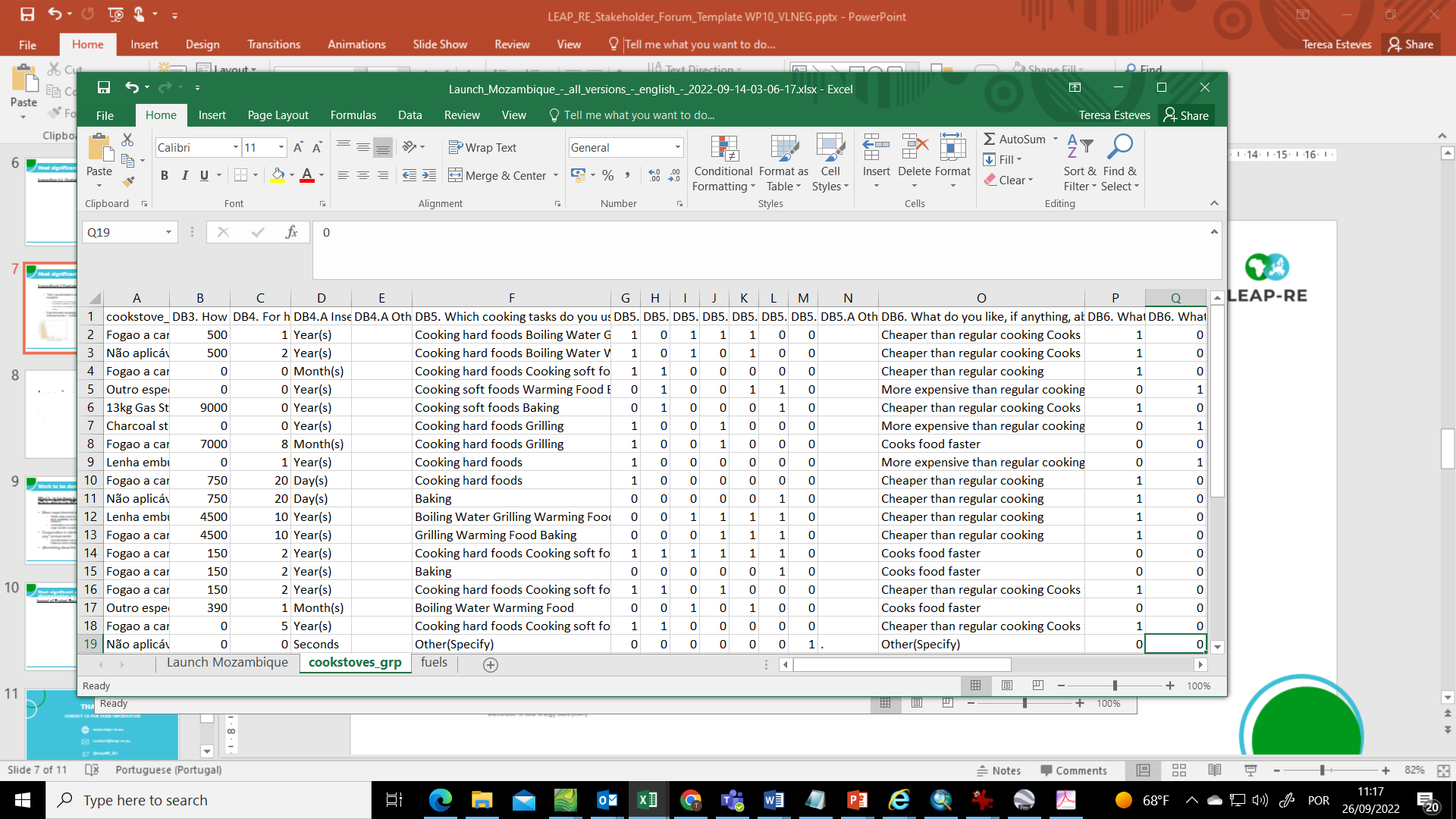 Tema #1
Recursos:

dados para avaliação do recurso solar;
dados provenientes de estudos conduzidas em áreas pré-seleccionadas e experimentais referentes aos consumos elétricos com utilização de panelas de pressão elétricas (EPCs)
Dados provenientes de questionários realizados em habitações domésticas e a “vendedores” de comida.
 
Local de realização do trabalho: 
LNEG – Lumiar 
  
Requisitos 
Conhecimentos básicos de programação (qualquer linguagem) para leitura, sistematização e cálculo de estatísticas de dados 
Conhecimentos de tecnologia solar fotovoltaica
Tema #2
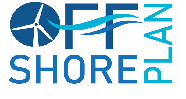 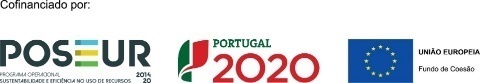 Título: Planeamento do desenvolvimento de sistemas renováveis offshore  em Portugal. 

Enquadramento:

Trabalho enquadra-se no projeto OffshorePlan – Planeamento da Instalação de Energias Renováveis Marinhas na Costa Portuguesa ((POSEUR – 01-1001-FC-000007), co-financiado pelo “Programa Operacional de Sustentabilidade e Eficiência no Uso de Recursos (POSEUR), através do Portugal 2020 and Fundo de Coesão, www.offshoreplan.lneg.pt)

Objetivo do projeto: Promover o desenvolvimento de sistemas de energias renováveis marinhas na costa Portuguesa (Eólica e Ondas). Ter em conta as diversas restrições à instalação de sistemas renováveis offshore, planeamento ótimo do desenvolvimento offshore em Portugal num horizonte 2050, e o desenvolvimento de novas cadeias de valor para o setor das energias renováveis marinhas.
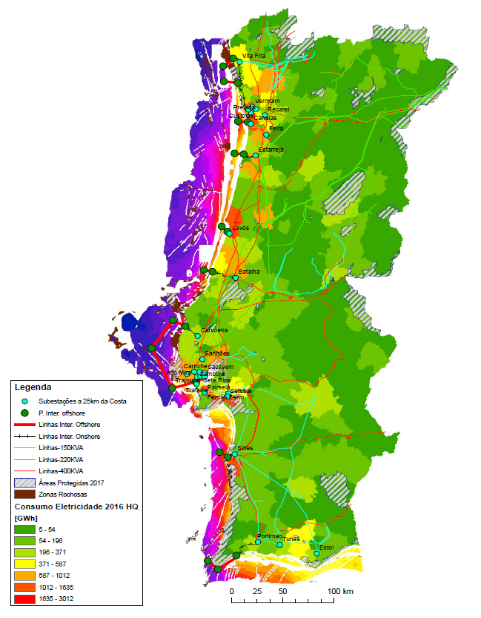 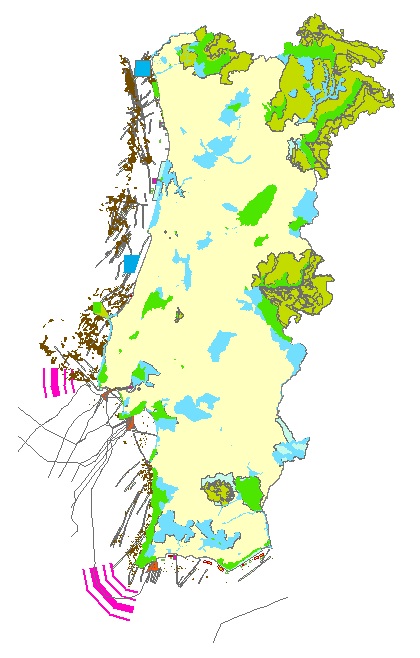 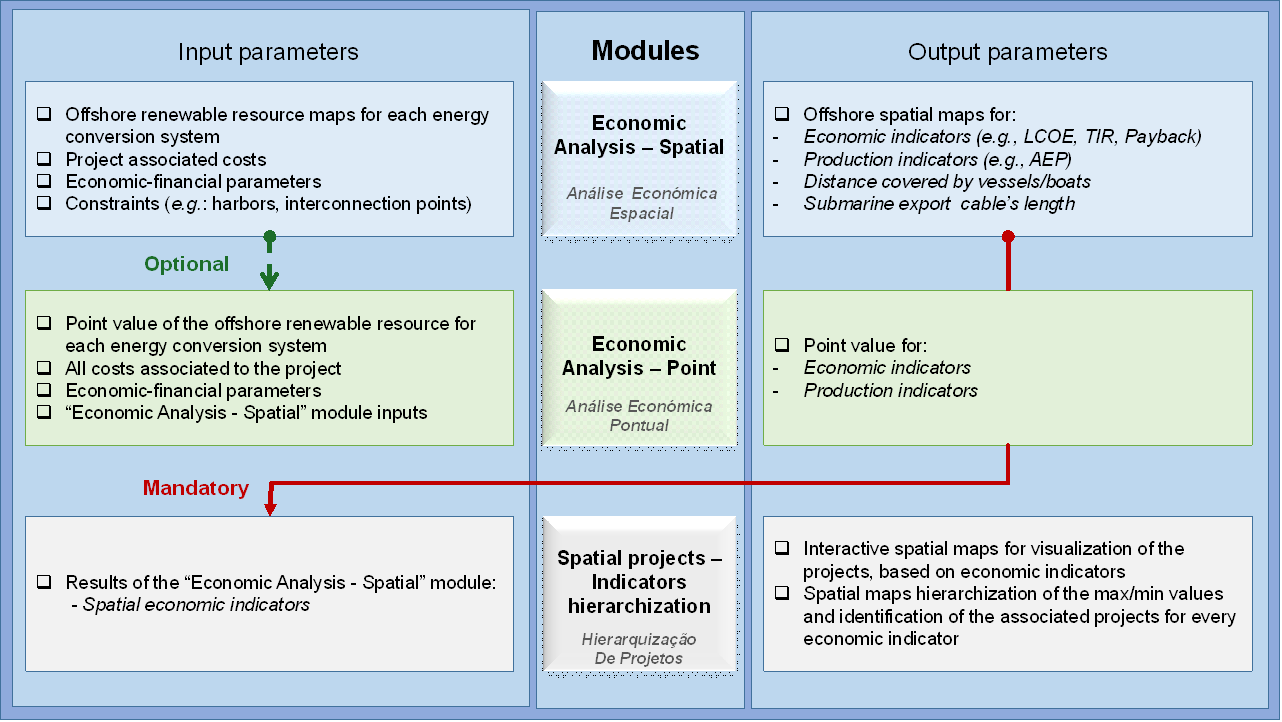 Tema #2
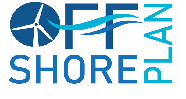 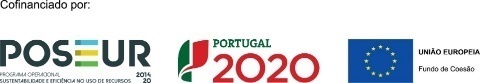 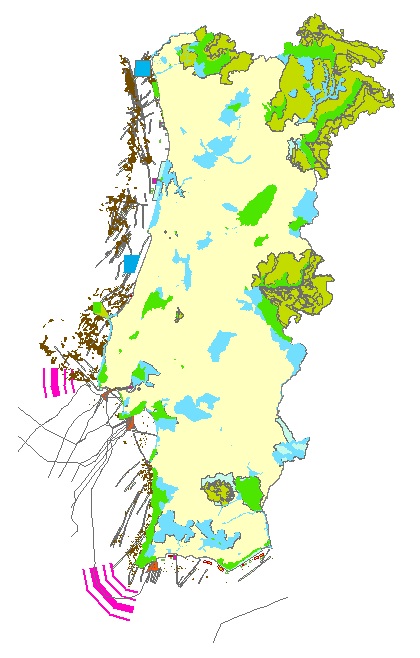 Problemas a resolver:
Mapeamentos georreferenciados usados no planeamento necessitam de ser atualizados e adicionadas algumas restrições
Identificação de áreas de interesse foi efetuada com 4 tecnologias (2 tipos de fundação e 4 modelos de turbina eólica). Avaliar a necessidade de atualização face à tecnologia atualmente existente.
Não foram desenvolvidos mapeamentos de ventos extremos, os quais podem ser relevantes para, por exemplo, identificação de métodos de O&M mais adequados aos locais identificados.

Contribuição para este projeto e objetivos da tese:
Identificação de áreas de interesse para o desenvolvimento de sistemas renováveis offshore tendo em conta as novas restrições (e atualizadas).  
Identificar e atualizar restrições à instalação de sistemas eólicos offshore na costa portuguesa, georreferenciação (se necessário) e posterior atualização da ferramenta de planeamento desenvolvida no projeto OffshorePlan. 
Cálculo e Mapeamento de ventos extremos na costa Portuguesa, numa área desde a linha de costa à batimétrica dos 300m.
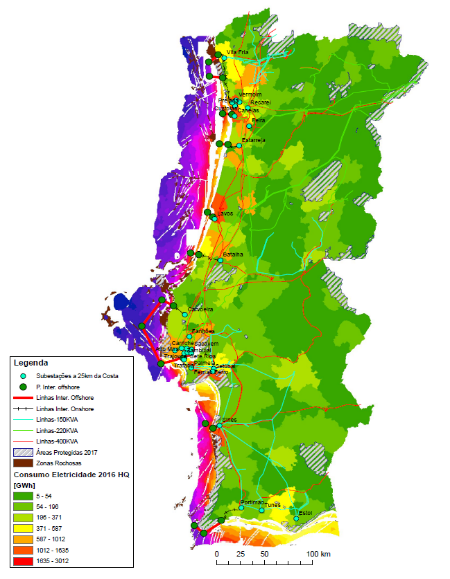 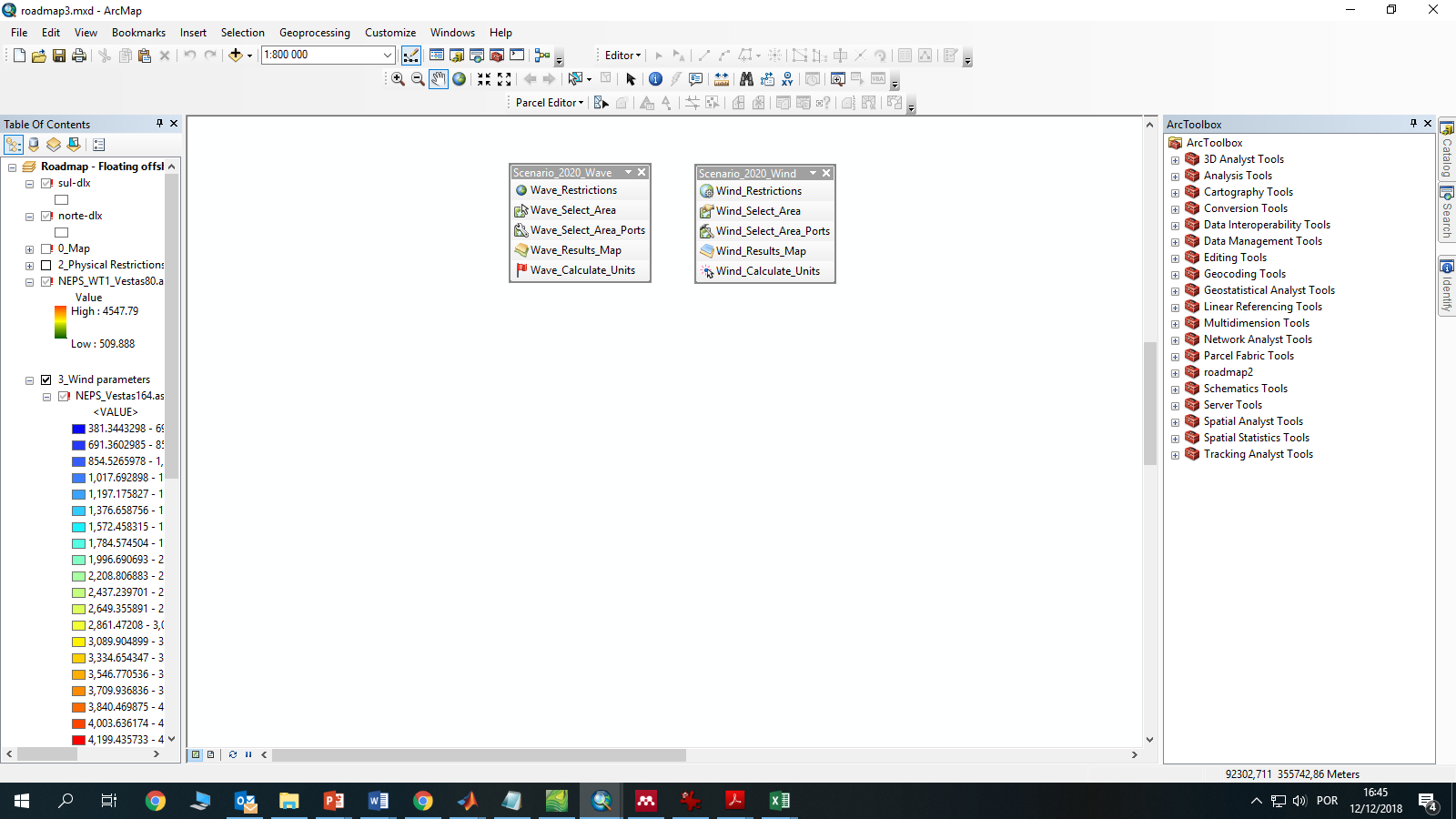 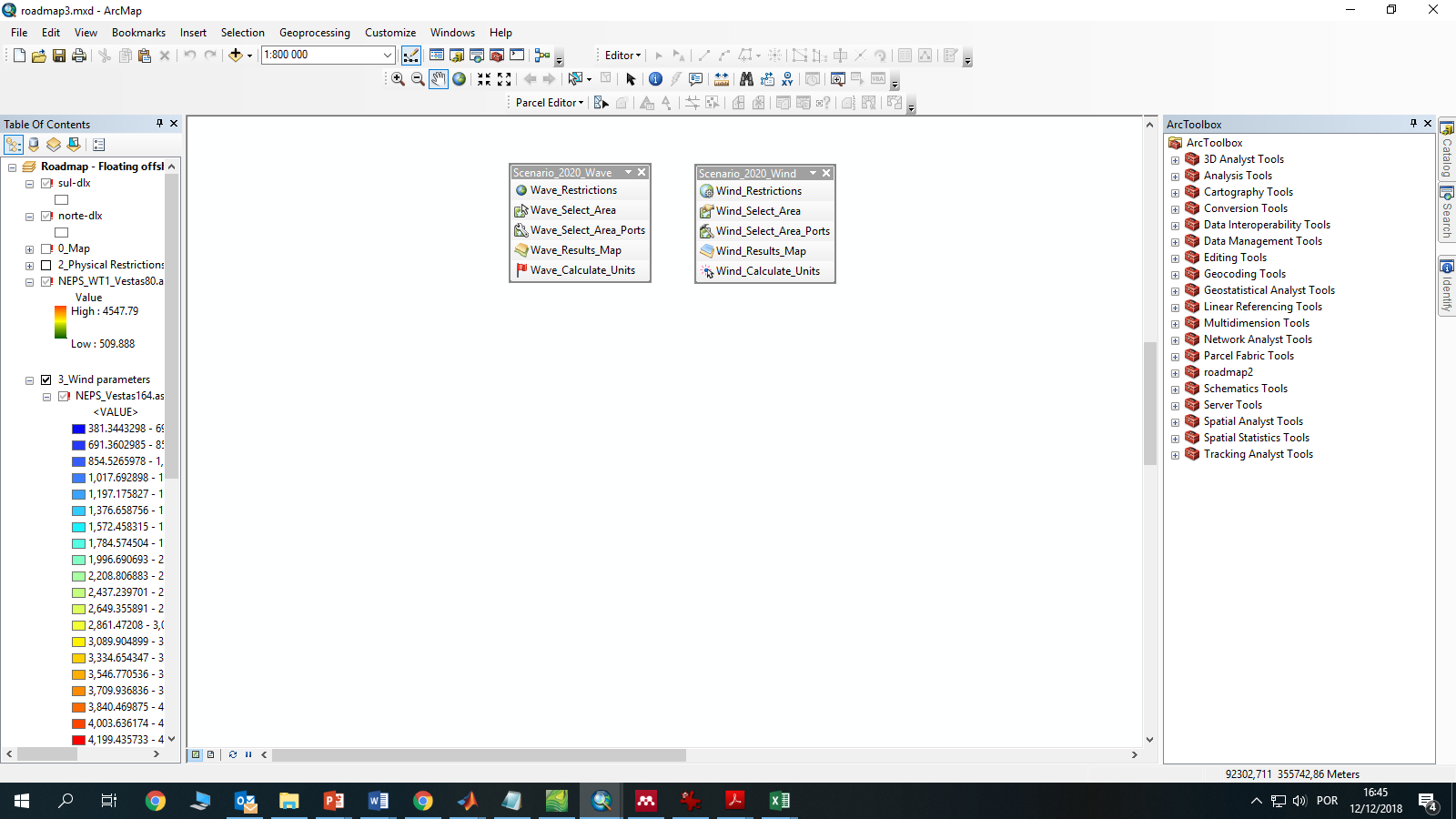 Tema #2
Recursos:

Dados para cálculo de ventos extremos
Devem ser consultadas as bases de dados públicas de informação georreferenciada para complemento da informação/restrições (DGT, SNIG, Serviços Copernicus, …)
Software ArcGIS
 
Local de realização do trabalho: 
LNEG – Lumiar 
  
Requisitos 
Conhecimentos de programação (qualquer linguagem).
Conhecimentos ao nível do utilizador de Sistemas de Informação Geográfica (ArcGIS ou similar, preferencialmente Open Source/Freeware).